CS 352Demultiplexing; UDP
Lecture 10
http://www.cs.rutgers.edu/~sn624/352-F22
Srinivas Narayana
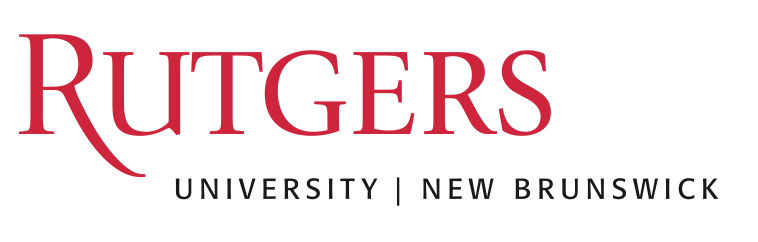 1
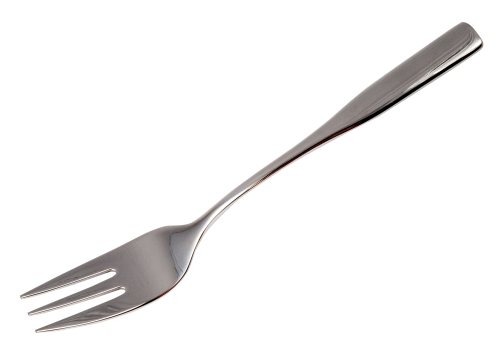 Recap of Concepts
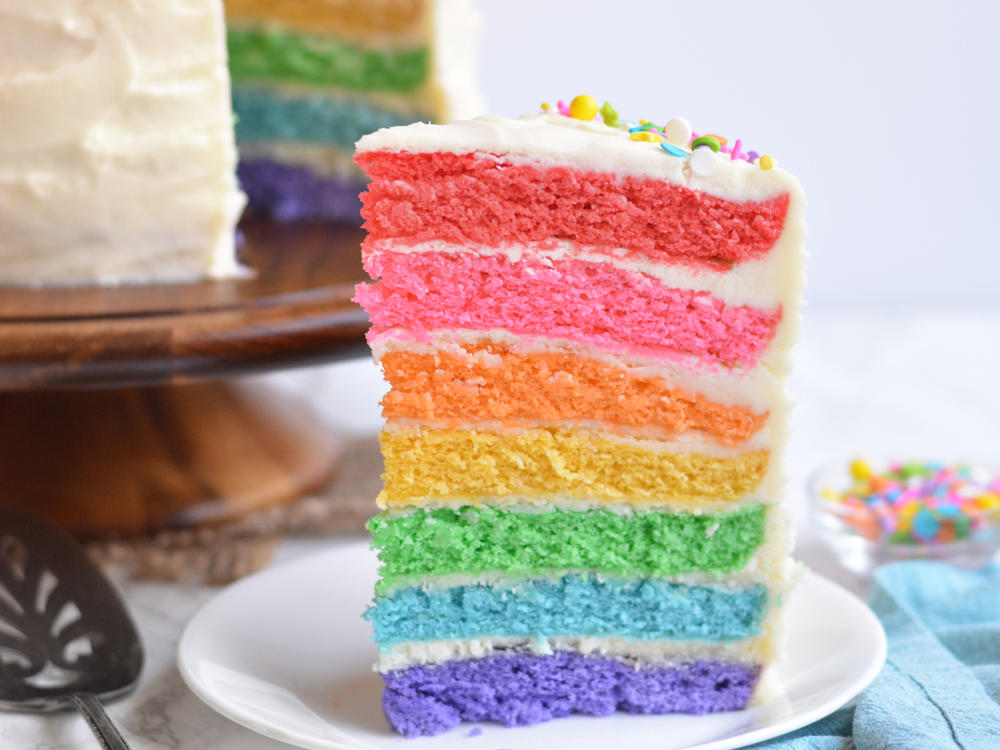 Tp layer
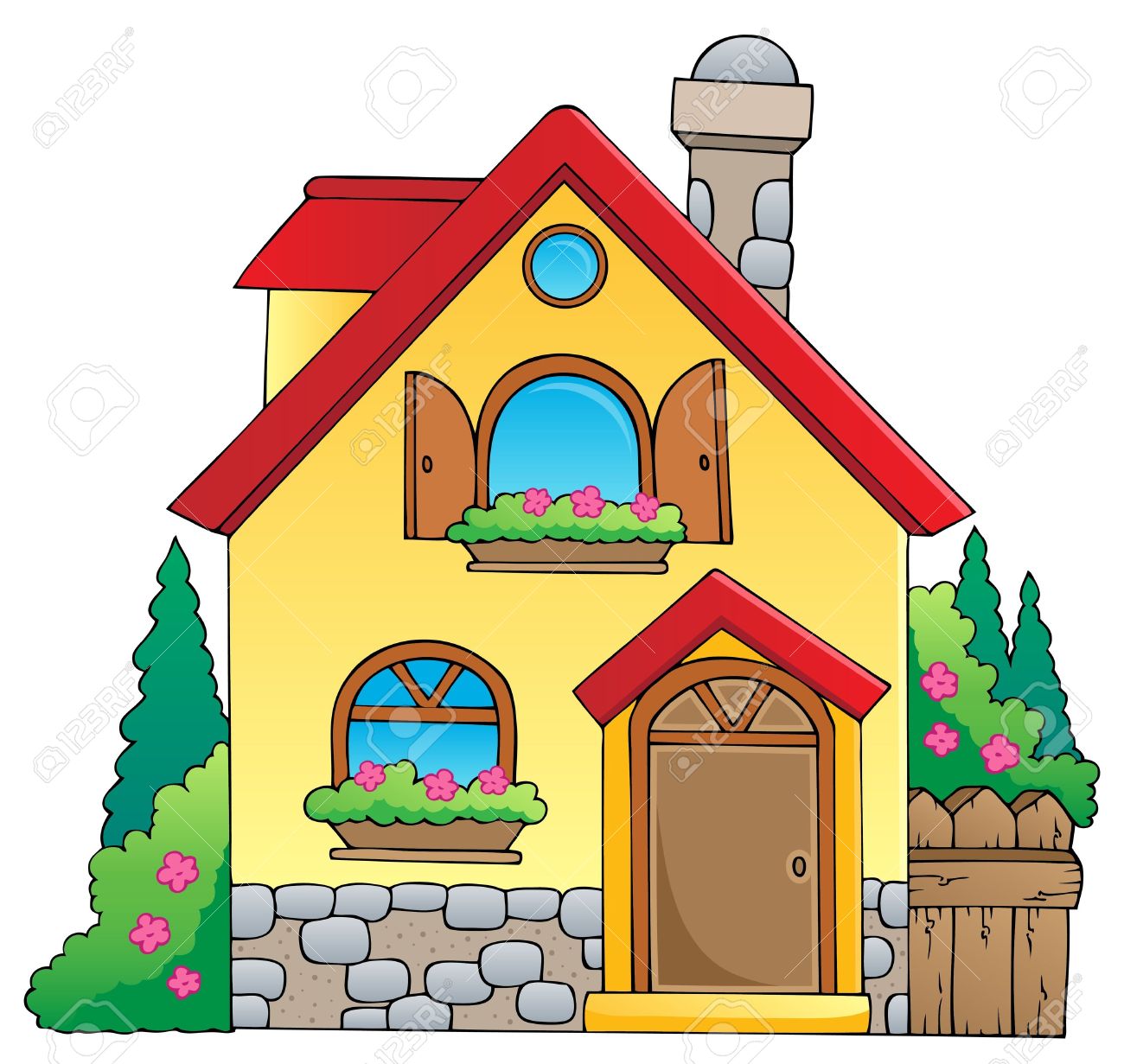 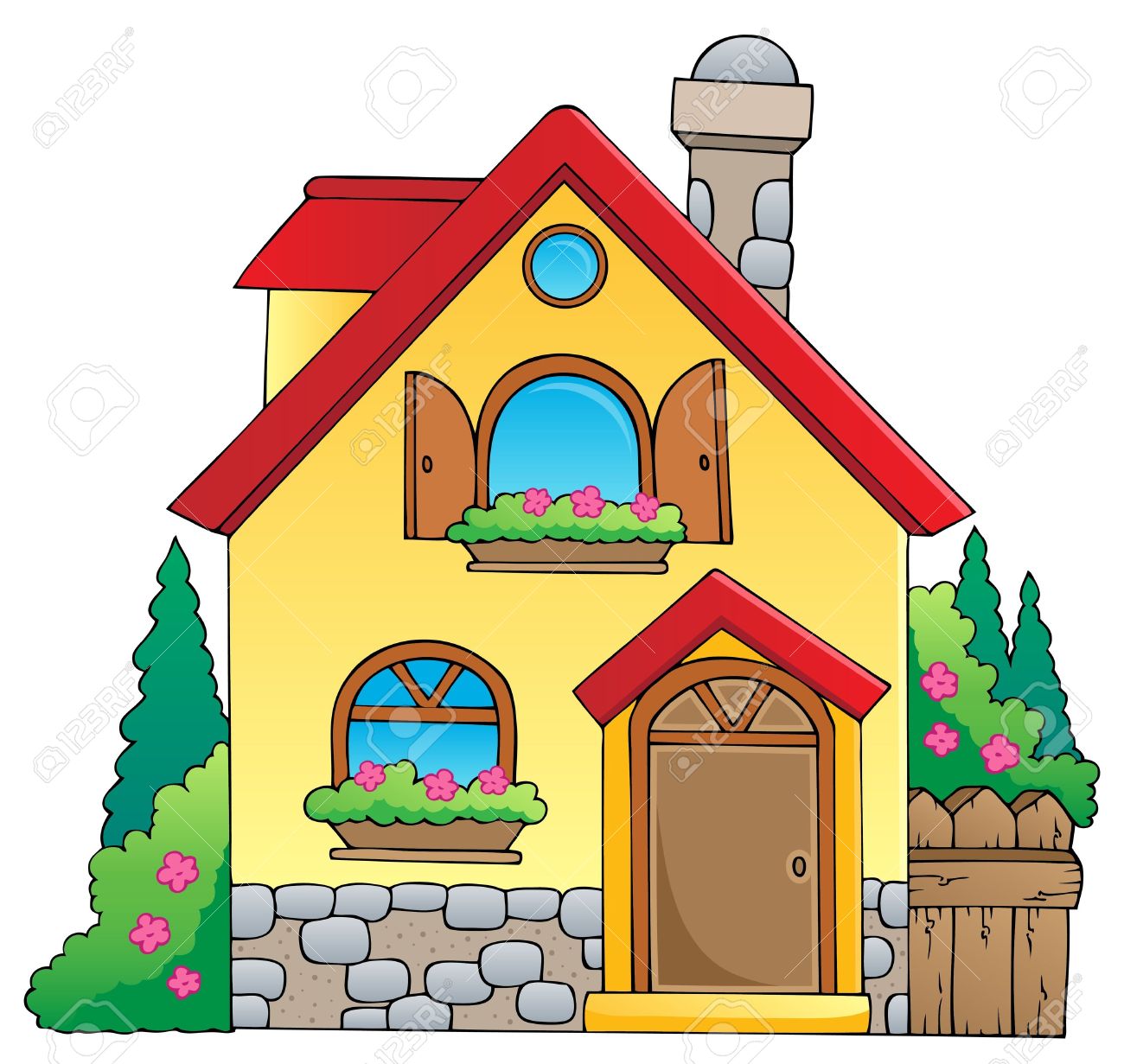 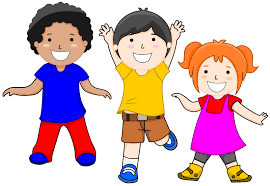 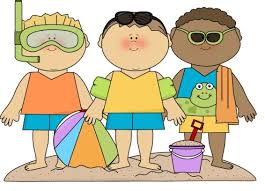 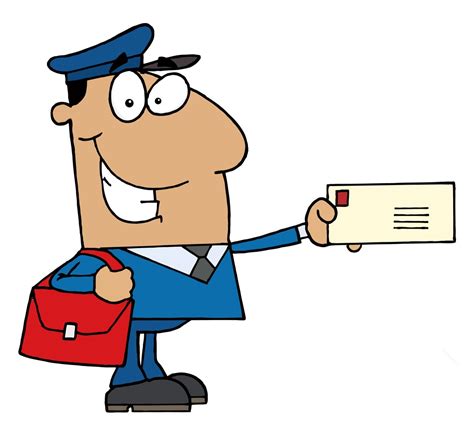 Multiplex
& Demultiplex
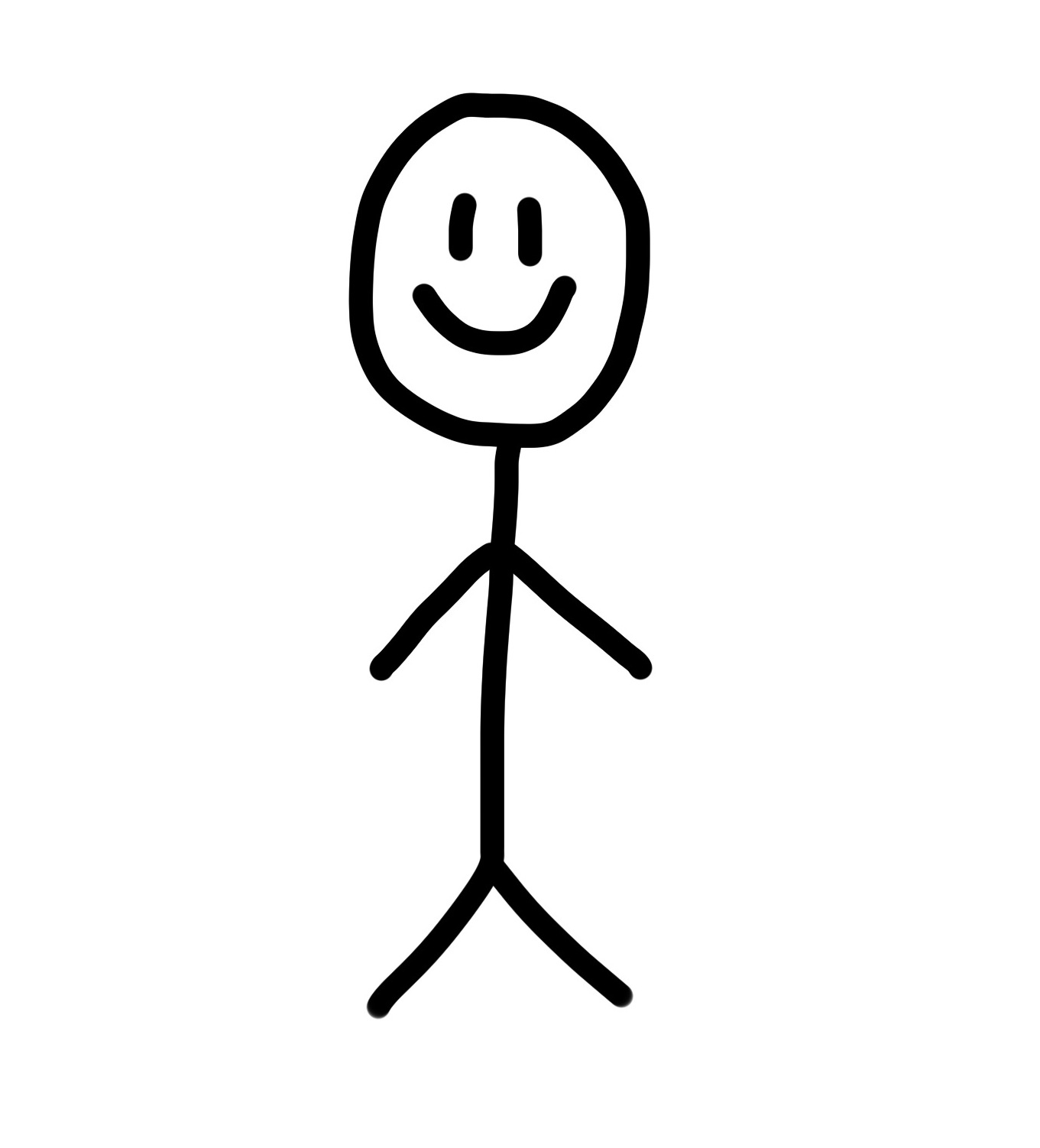 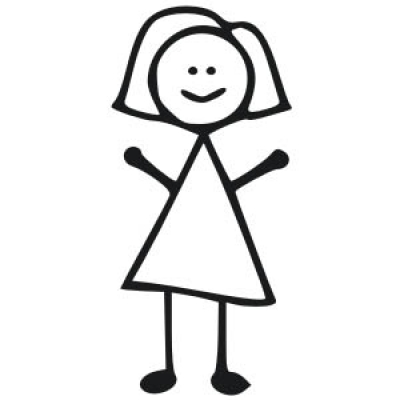 Gather messages from processes to send into the network.
Distribute messages from the network to the processes.
Bob
Alice
Simple wrapper around packet delivery
UDP
Transport
layer
Process
Process
Process
Process
Endpoint
Endpoint
Delivery guarantees: reliability, ordering, efficient & fair bandwidth use
TCP
Network layer
Identifying a single conversation
Application connections are identified by 4-tuple:

Source IP address
Source port
Destination IP address
Destination port
In this analogy,

Source address: the address of the first house
Source port: name of a kid in the first house
Destination address: the address of the second house
Destination port: name of a kid in the second house
Demultiplexing Packets
Demultiplexing
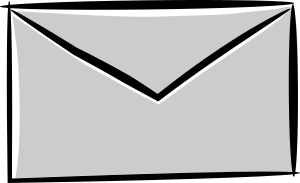 Machine 1
Port 1
Machine 1
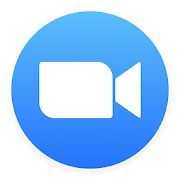 Applications
IP addr 1
Port 2
…
Denotes an attachment point with the network.
…
Transport
…
…
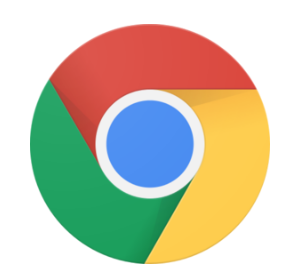 …
Network
Port 65535
Machine 1
IP addr 2
Link layer
socket()
Ports
Each IP address comes with a full copy of its own ports.
Machine
Demultiplexing
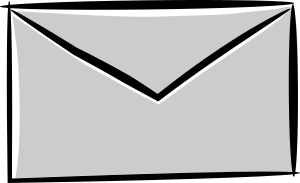 Machine 1
Port 1
Machine 1
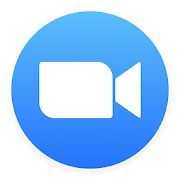 IP addr 1
Port 2
…
Denotes an attachment point with the network.
Transport
…
…
…
Network
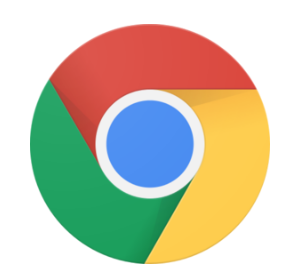 …
Port 65535
Machine 1
IP addr 2
socket()
Ports
Each IP address comes with a full copy of its own ports.
Machine
Demultiplexing
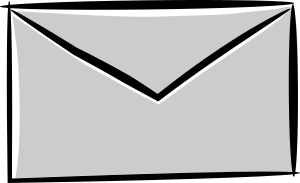 Machine 1
Port 1
Machine 1
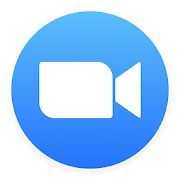 IP addr 1
Port 2
…
Denotes an attachment point with the network.
Src port, Dst port
…
…
…
Src IP, Dst IP, 
Tp Protocol
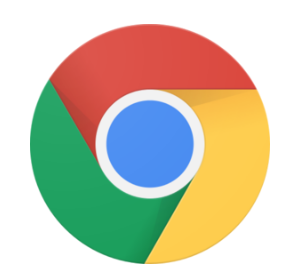 …
Port 65535
Machine 1
IP addr 2
socket()
Ports
Each IP address comes with a full copy of its own ports.
Machine
Demultiplexing
Connection lookup: The operating system does a lookup using these data to determine the right socket and app.
Machine 1
Port 1
Machine 1
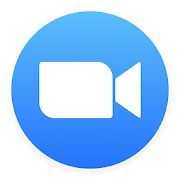 IP addr 1
Port 2
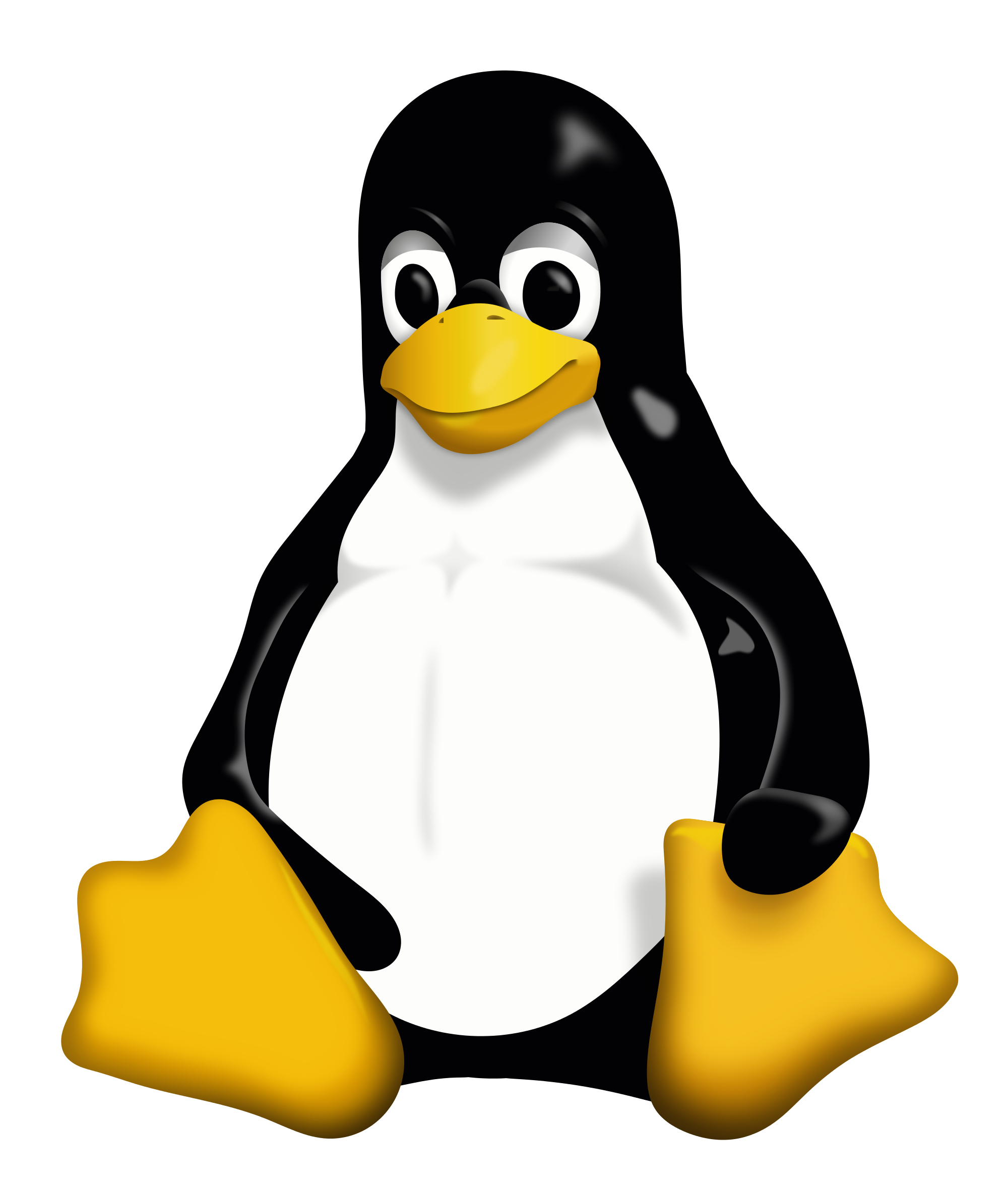 …
Denotes an attachment point with the network.
Src port, Dst port
…
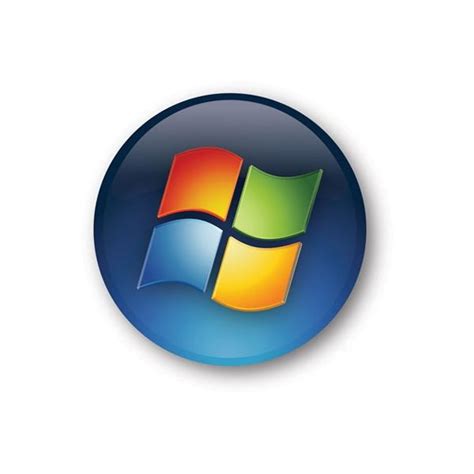 …
…
Src IP, Dst IP, 
Tp Protocol
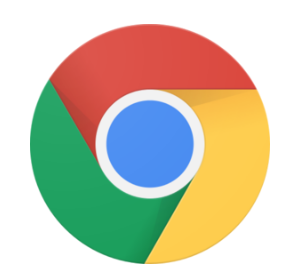 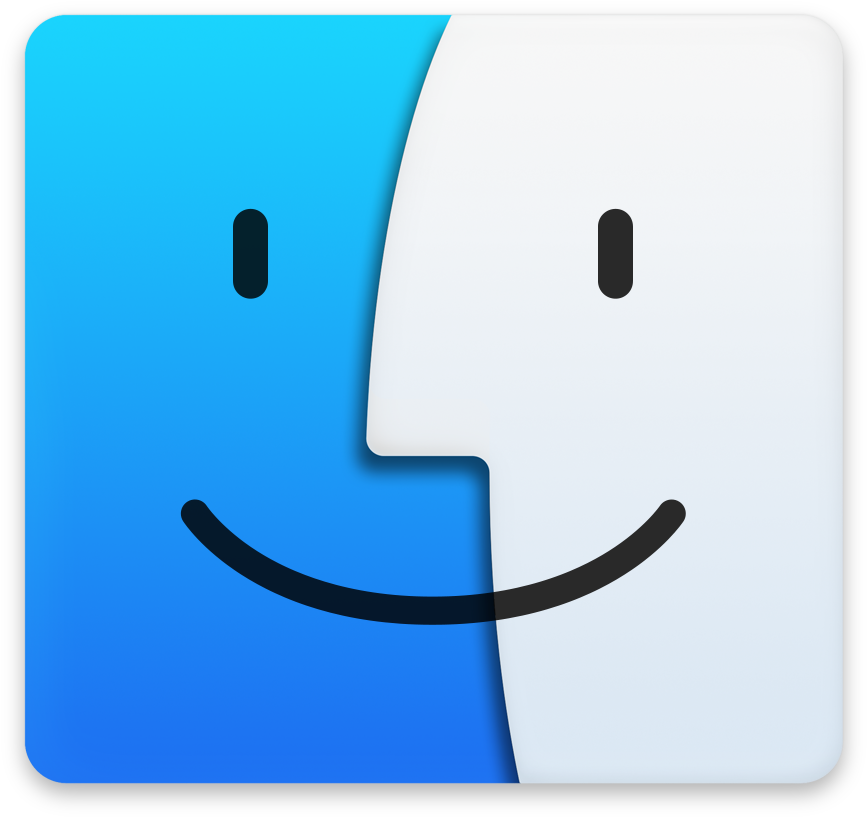 …
Port 65535
Machine 1
IP addr 2
socket()
Ports
Each IP address comes with a full copy of its own ports.
Machine
Demultiplexing
Connection lookup: The operating system does a lookup using these data to determine the right socket and app.
Machine 1
Port 1
Machine 1
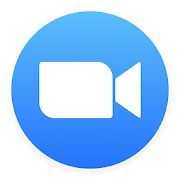 IP addr 1
Port 2
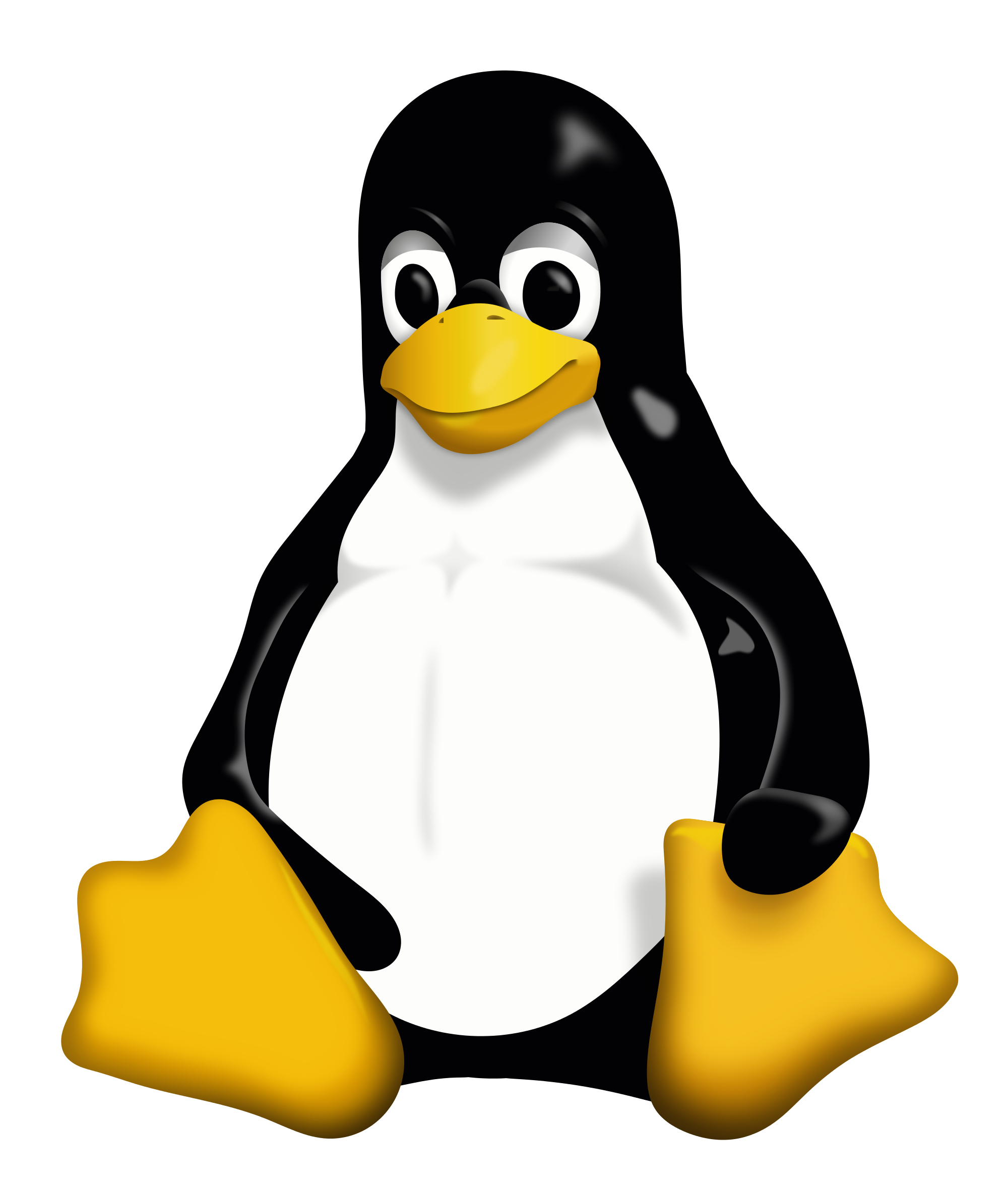 …
TCP sockets:
(src IP,  dst IP, src port, dst port)

Socket ID
Denotes an attachment point with the network.
…
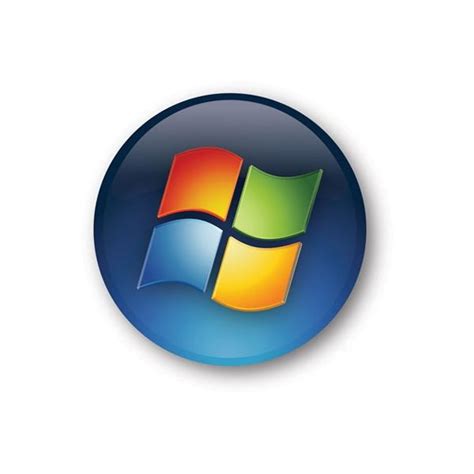 …
…
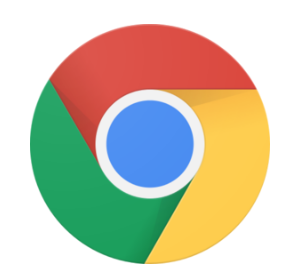 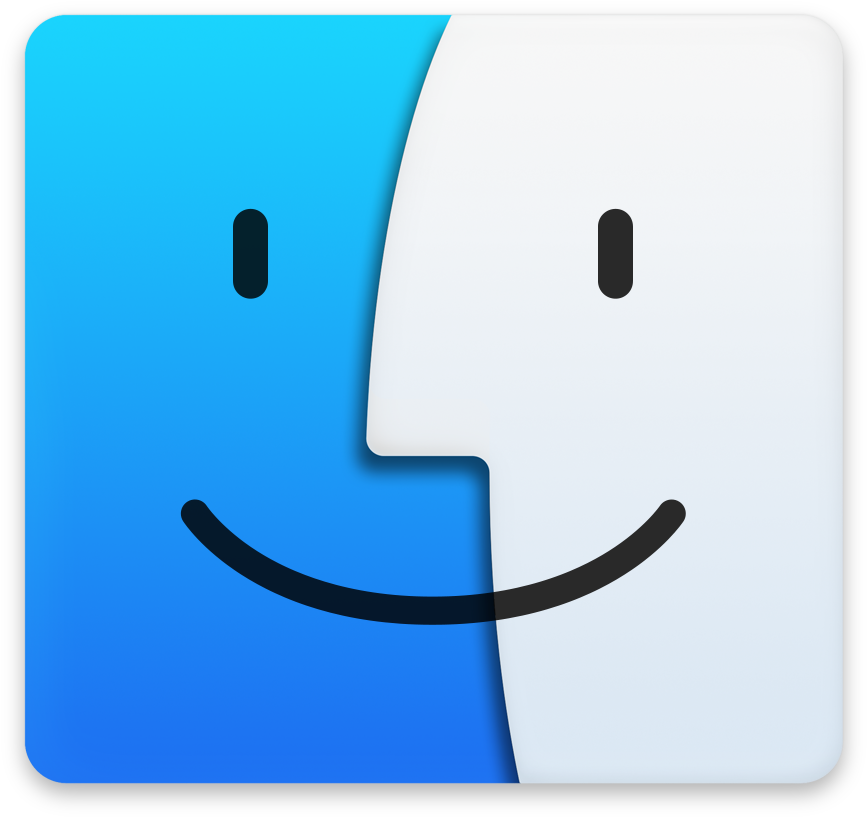 …
Port 65535
Machine 1
IP addr 2
socket()
Ports
Each IP address comes with a full copy of its own ports.
Machine
Demultiplexing
Connection lookup: The operating system does a lookup using these data to determine the right socket and app.
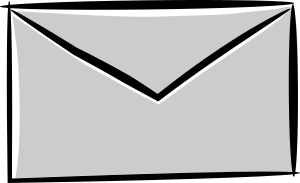 Machine 1
Port 1
Machine 1
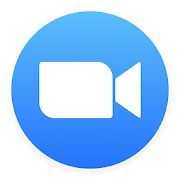 IP addr 1
Port 2
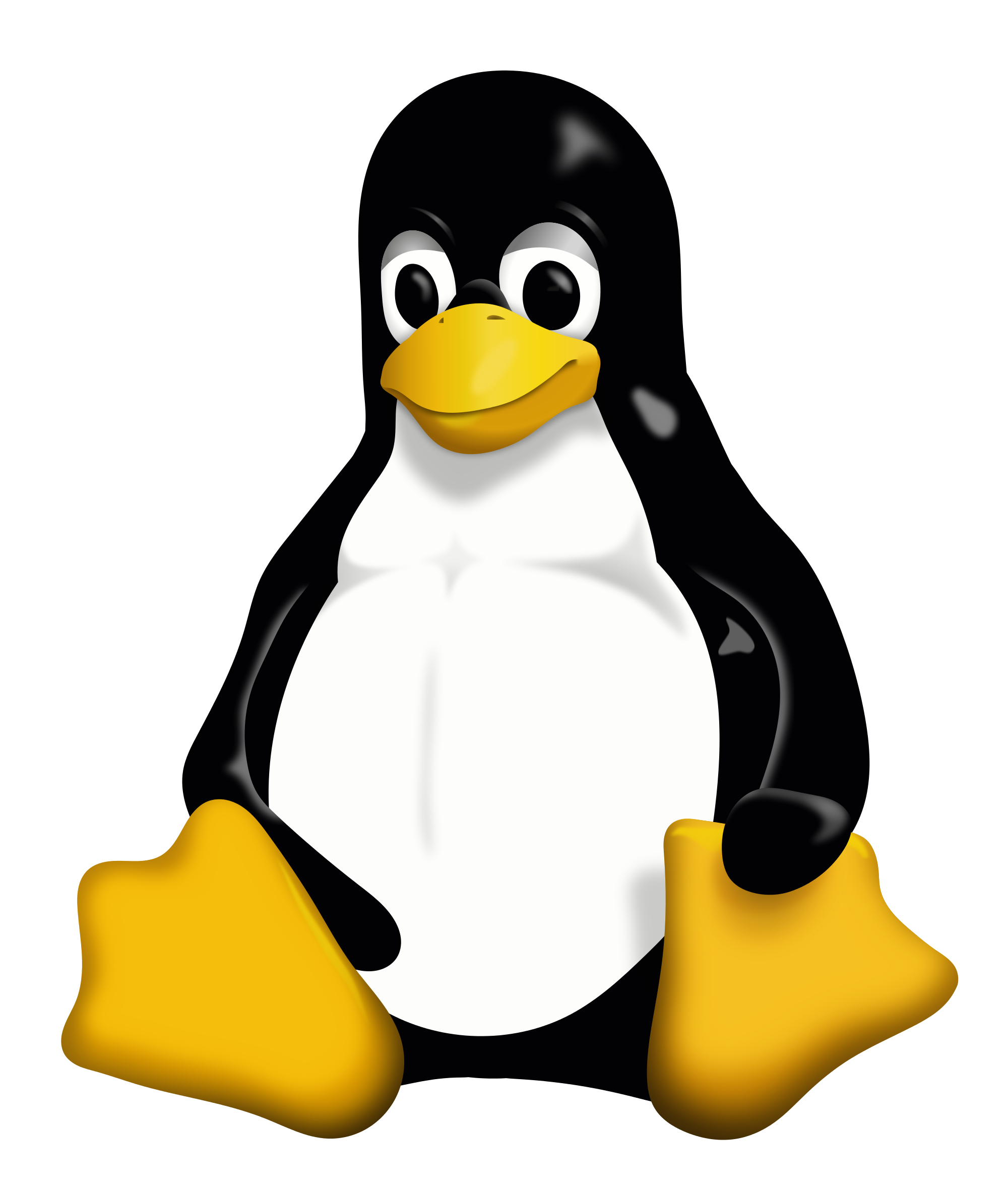 …
TCP sockets:
(src IP,  dst IP, src port, dst port)

Socket ID
Denotes an attachment point with the network.
…
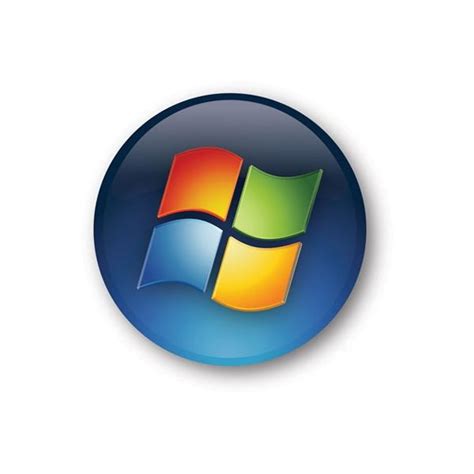 …
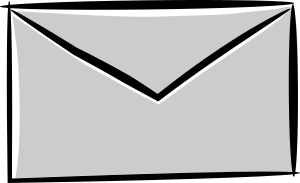 (Our familiar 4-tuple)
Port 44262
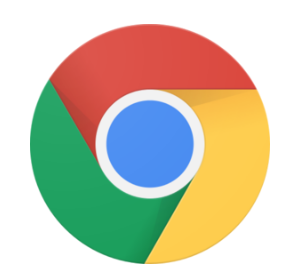 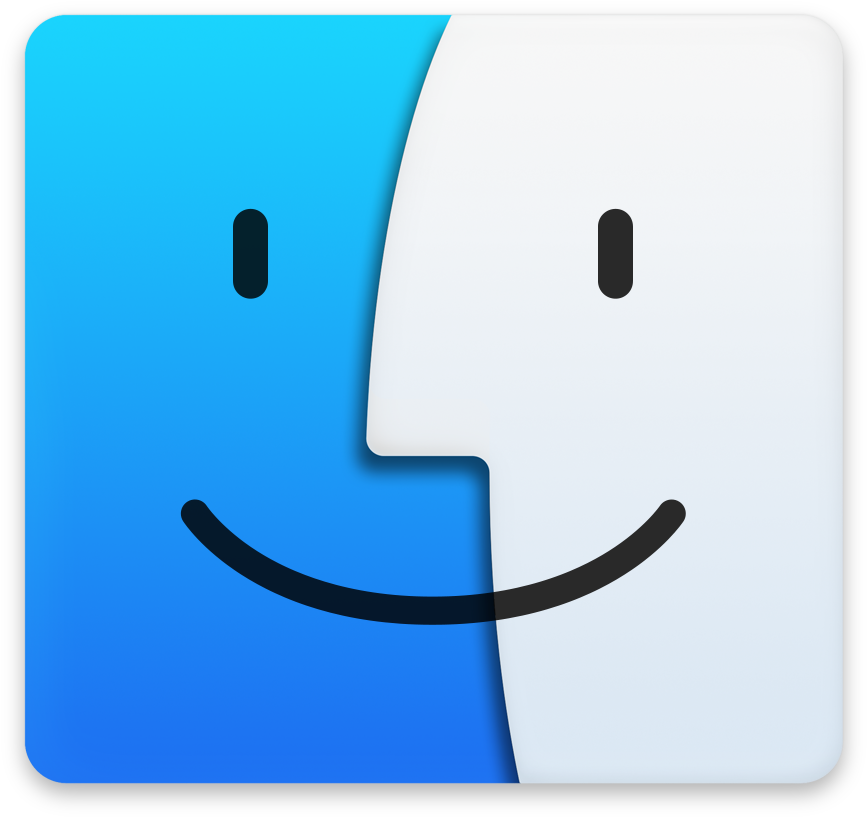 …
Port 65535
Machine 1
IP addr 2
socket()
Ports
Each IP address comes with a full copy of its own ports.
Machine
Demultiplexing
Connection lookup: The operating system does a lookup using these data to determine the right socket and app.
Machine 1
Port 1
Machine 1
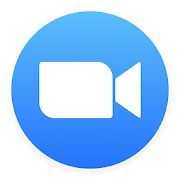 IP addr 1
Port 2
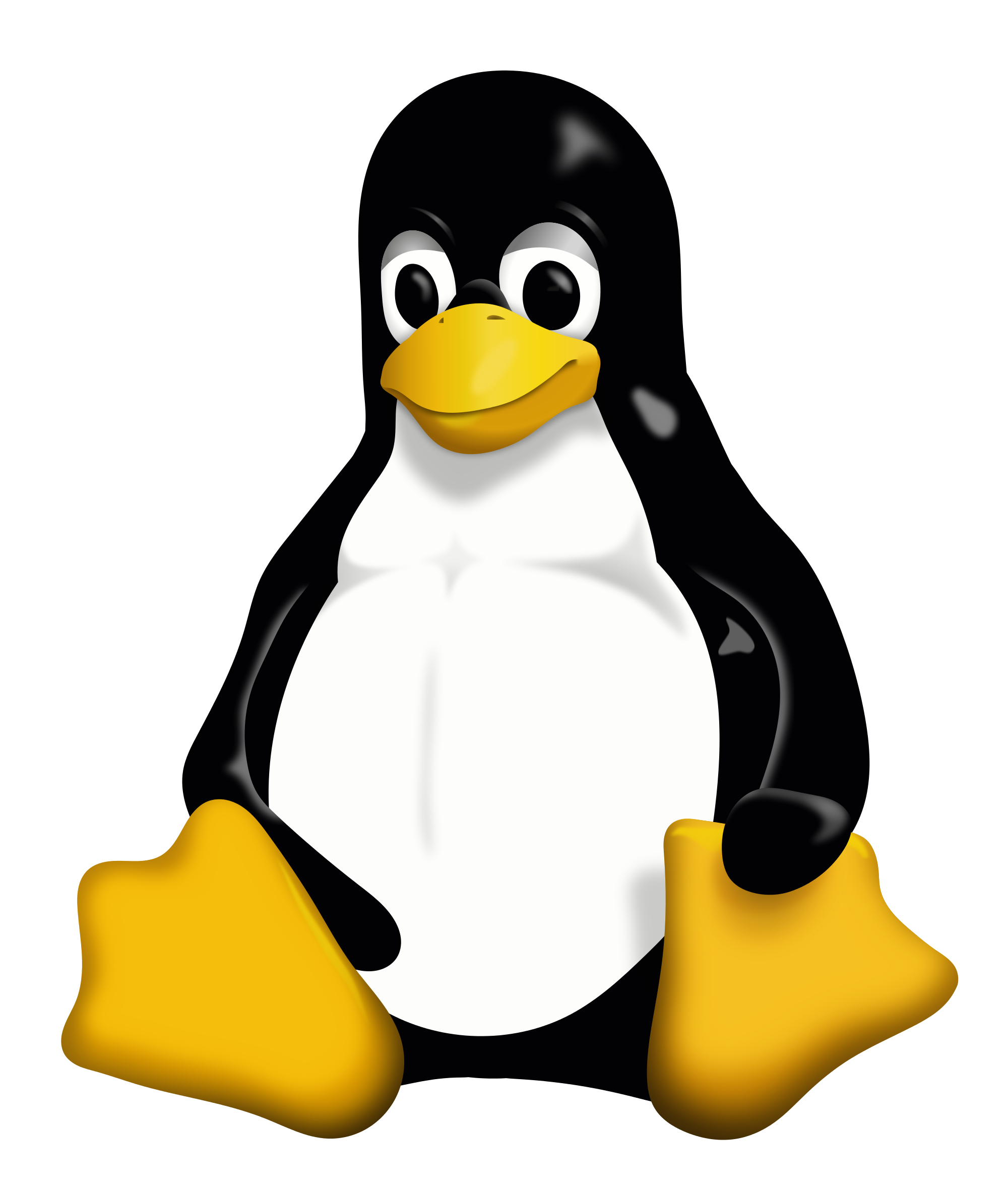 …
TCP sockets:
(src IP,  dst IP, src port, dst port)

Socket ID

UDP sockets:
(dst IP, dst port)

Socket ID
Denotes an attachment point with the network.
…
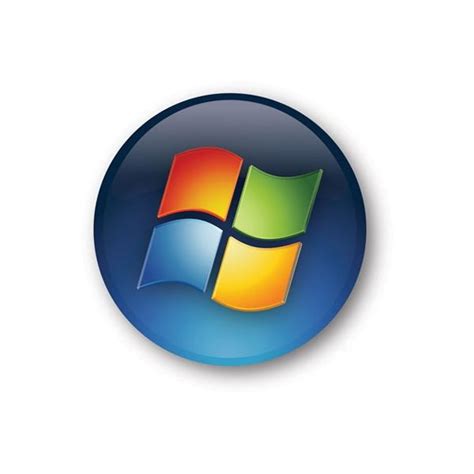 …
(Our familiar 4-tuple)
…
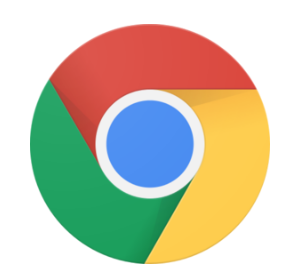 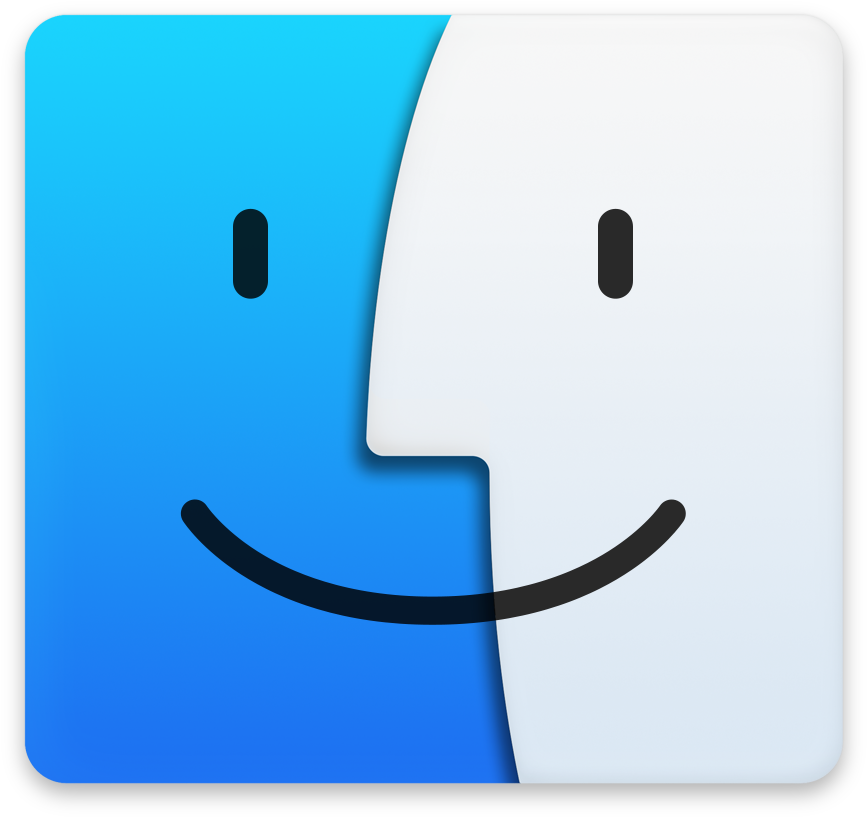 …
Port 65535
Machine 1
IP addr 2
Connectionless: the socket is shared across all sources!
socket()
Ports
Each IP address comes with a full copy of its own ports.
Machine
Demultiplexing
Connection lookup: The operating system does a lookup using these data to determine the right socket and app.
Machine 1
Port 1
Machine 1
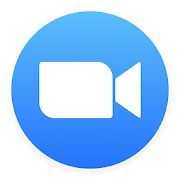 IP addr 1
Port 2
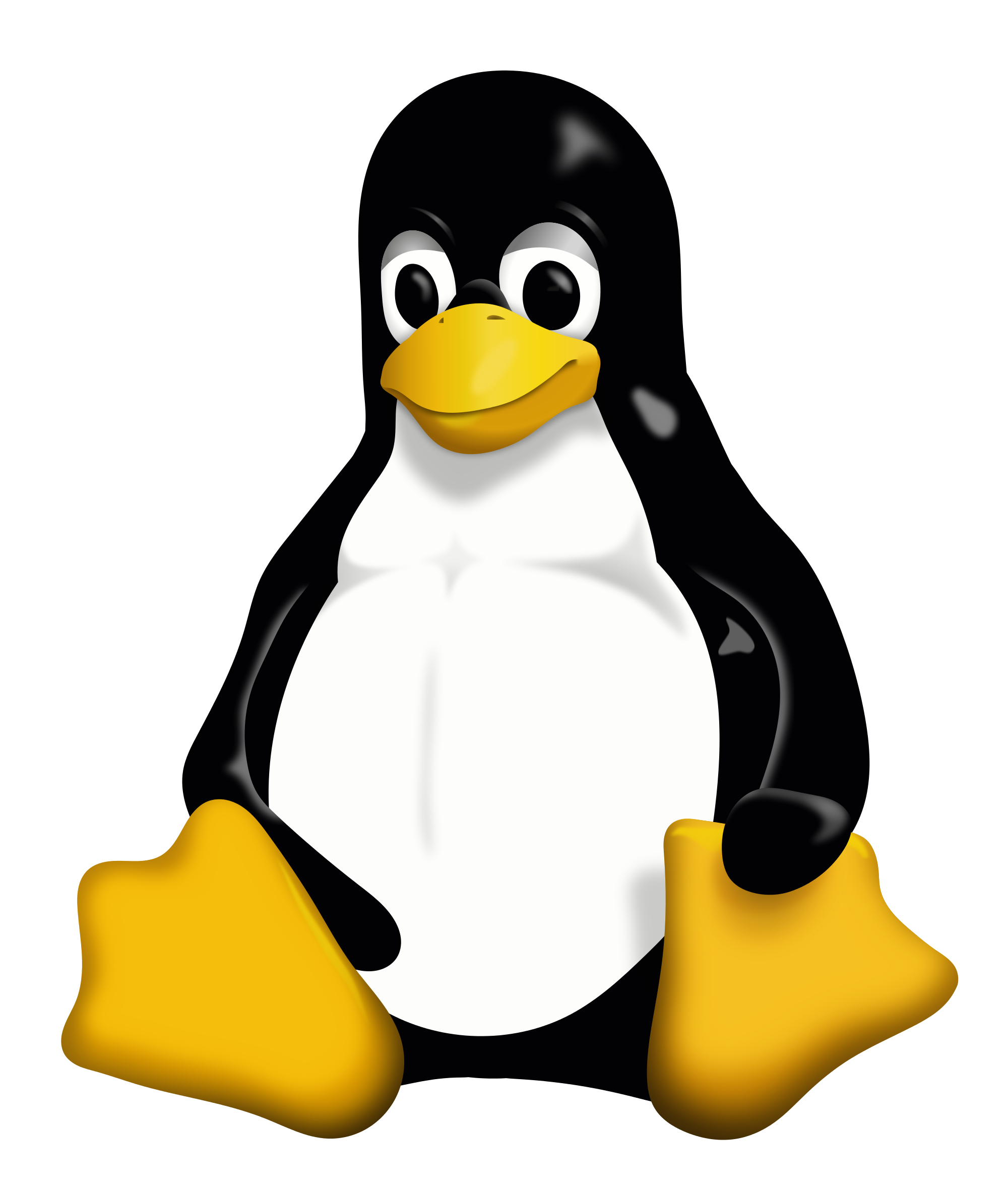 …
TCP sockets** Some caveats!
(src IP,  dst IP, src port, dst port)

Socket ID

UDP sockets:
(dst IP, dst port)

Socket ID
Denotes an attachment point with the network.
…
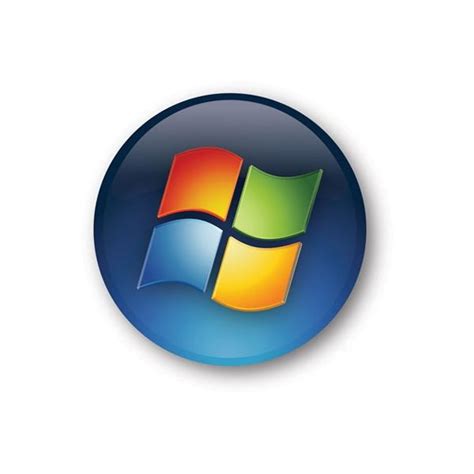 …
(Our familiar 4-tuple)
…
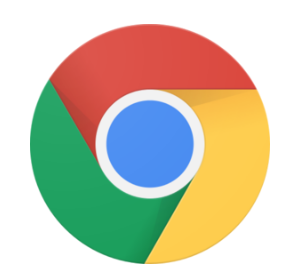 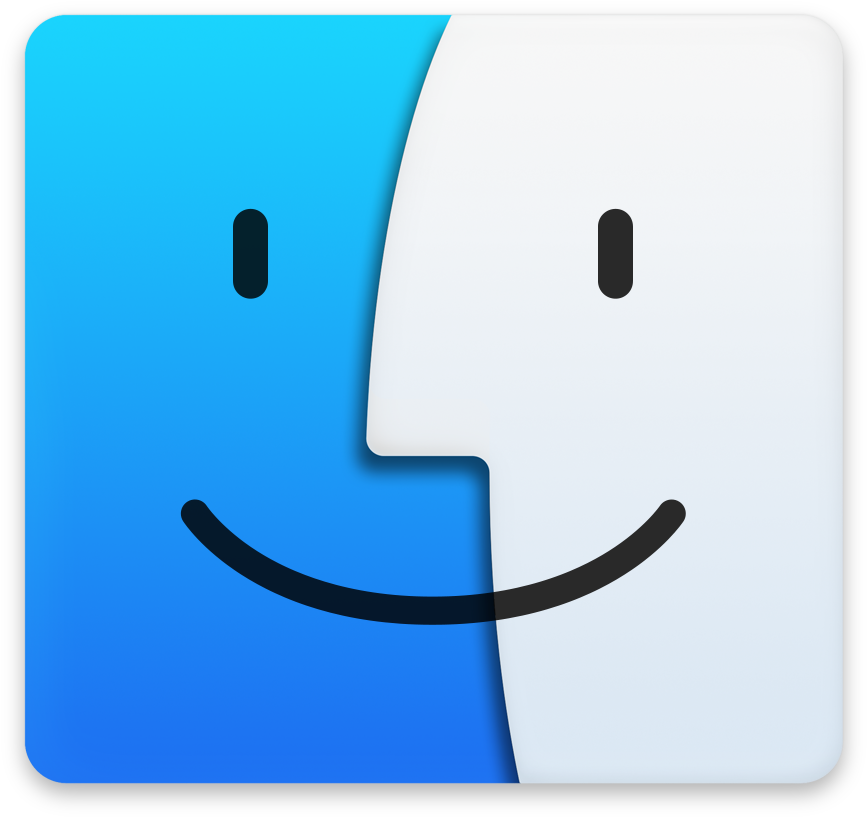 …
Port 65535
Machine 1
IP addr 2
Connectionless: the socket is shared across all sources!
socket()
Ports
Each IP address comes with a full copy of its own ports.
Machine
TCP sockets of different types
Listening (bound but  unconnected)

# On server side
ss = socket(AF_INET, SOCK_STREAM)
ss.bind(serv_ip, serv_port)
ss.listen() # no accept() yet
Connected (Established)

# On server side
csockid, addr = ss.accept()

# On client side
cs.connect(serv_ip, serv_port)
(src IP,  dst IP, src port, dst port)

Socket (csockid NOT ss)
TCP sockets of different types
Listening (bound but  unconnected)

# On server side
ss = socket(AF_INET, SOCK_STREAM)
ss.bind(serv_ip, serv_port)
ss.listen() # no accept() yet
Connected (Established)

# On server side
csockid, addr = ss.accept()

# On client side
cs.connect(serv_ip, serv_port)
accept() creates a new socket with the
4-tuple (established) mapping
(dst IP, dst port)

Socket (ss)
(src IP,  dst IP, src port, dst port)

Socket (csockid NOT ss)
Enables new connections to be demultiplexed correctly
Enables existing connections to be demultiplexed correctly
TCP demultiplexing
When a TCP packet comes in, the operating system:

Looks up table of existing connections using 4-tuple
If success, send to corresponding (established) socket

If fail (no table entry), look up table of listening connections using just (dst IP, dst port)
If success, send to corresponding (listening) socket

If fail again (no table entry), send error to client
Connection refused
UDP demultiplexing
When a UDP packet comes in, the operating system:

Looks up table of listening UDP sockets using (dst IP, dst port)
If success, send packet to corresponding socket
There are no established UDP sockets; they’re all “unconnected”

If fail (no table entry), send error to client
Port unreachable
Listing sockets and connections
ss

iperf –s and iperf –s -u
Why does it matter?
Connection lookup and multiplexing determines which process the message goes to
If you restart server, port to socket mapping changes

Help understand when lookup tables can be full or lookup can be slow (e.g., attacks, CDN servers, etc.)
User Datagram Protocol
UDP: User Datagram Protocol [RFC 768]
Best effort service
UDP segments may be lost, corrupted, reordered
UDP is connectionless
Each UDP segment handled independently of others (i.e. no “memory” across packets)
Suitable for one-off req/resp
E.g., DNS uses UDP
Loss-tolerant delay-sensitive apps. (e.g., VoIP & conf video)
Why are UDP’s guarantees even okay?
Simple & low overhead compared to TCP:
No delays due to “connection establishment” (which TCP does)
UDP can send a packet immediately
Small segment header (TCP’s is larger)
UDP can blast data without control
TCP is more balanced and measured
Less memory for connection “state” at sender & receiver relative to TCP
UDP segment structure
Length of
segment
(UDP header + data)
Error detection 
info
(more to come)
Applications
16 bits
16 bits
source port #
dest port #
Transport
checksum
length
application
data 
(message)
Network
Link layer
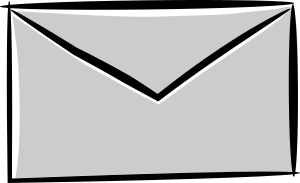 UDP segment structure
…
Source IP address
Destination IP address
…
Applications
source port #
dest port #
Transport
checksum
length
application
data 
(message)
Network
Link layer
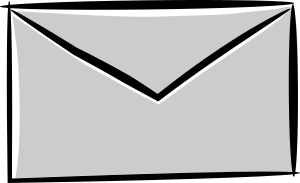 Review: UDP demultiplexing
…
Source IP address
Destination IP address
…
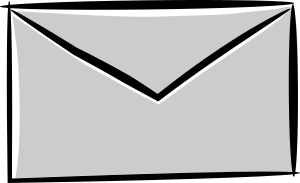 Machine 1
Port 1
Machine 1
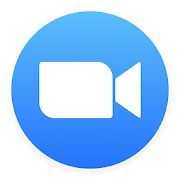 IP 1
Port 2
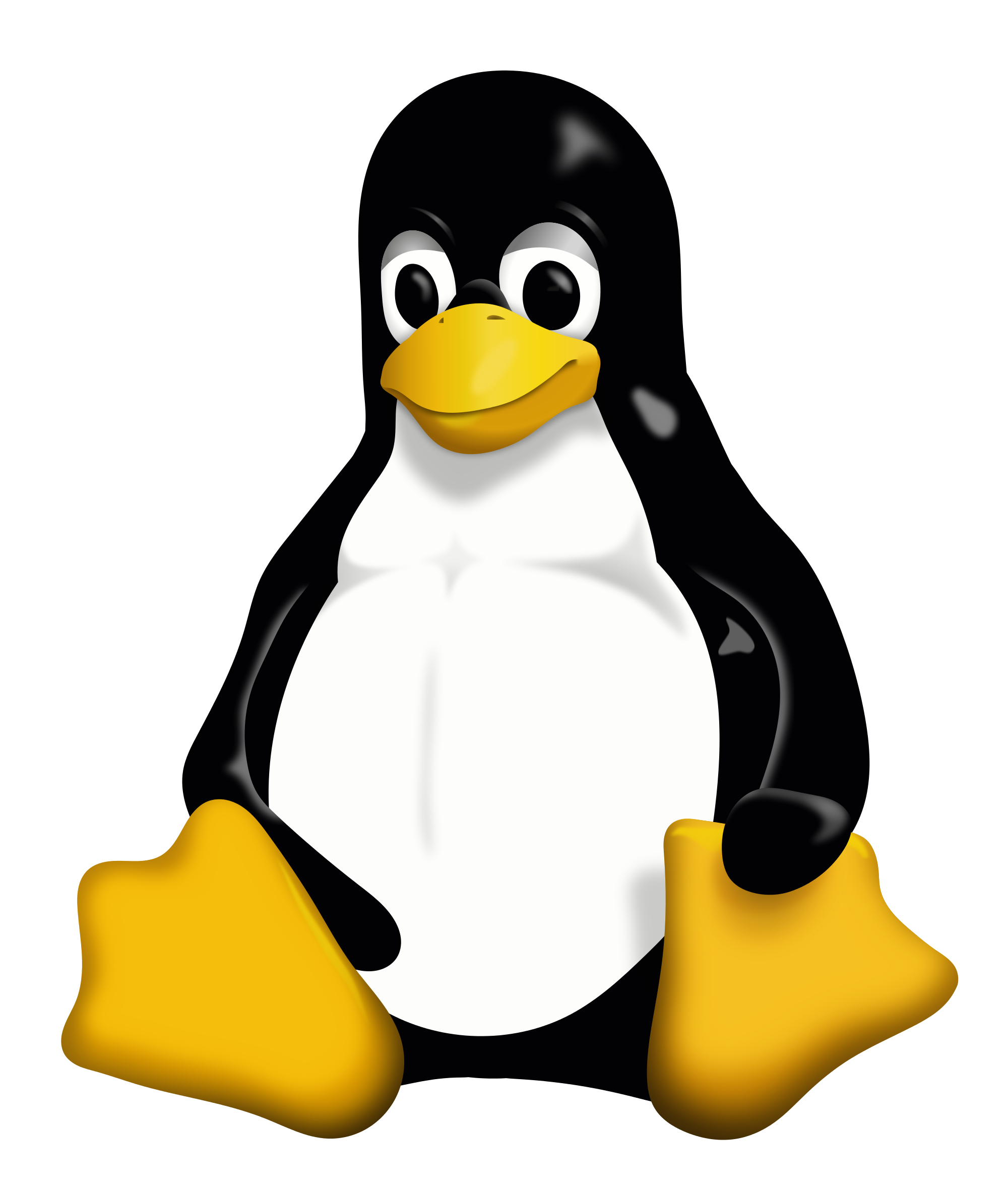 …
source port #
dest port #
…
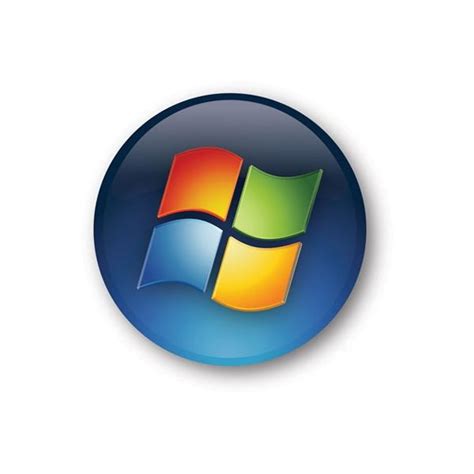 …
checksum
length
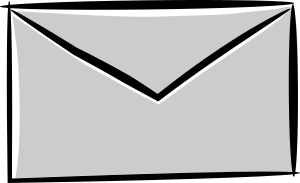 Port 44262
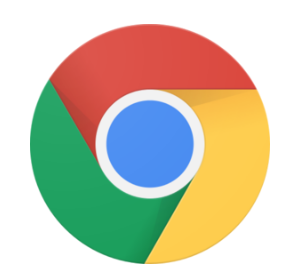 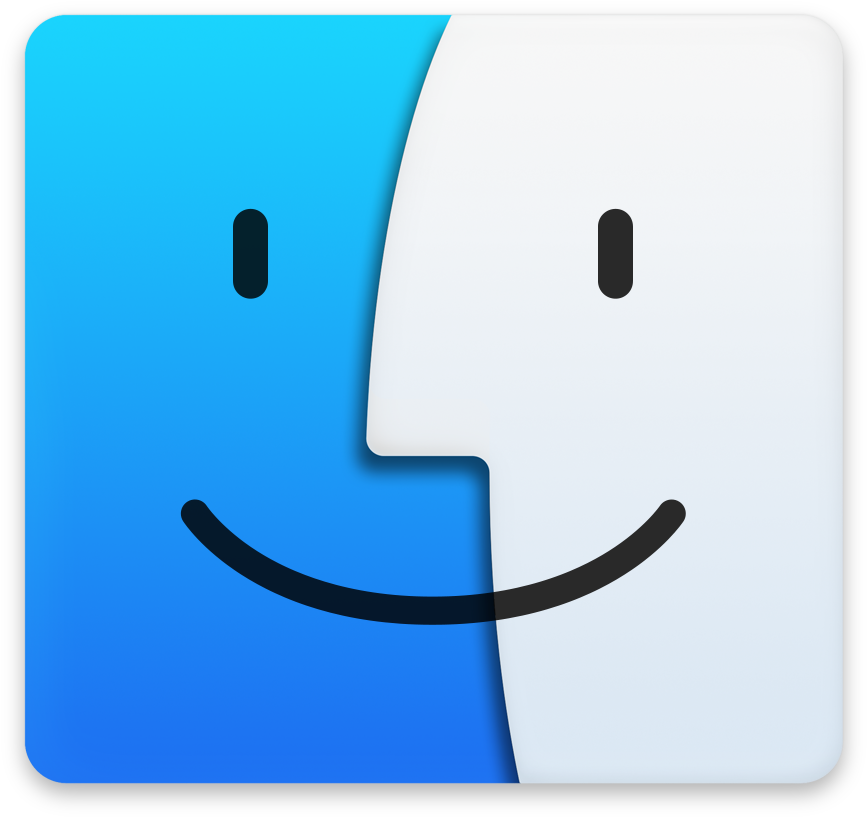 …
application
data 
(message)
Port 65535
Machine 1
IP 2
socket()
Ports
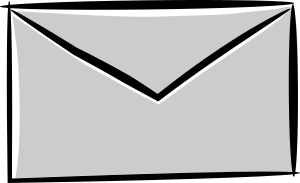 Seeing UDP packets in action
How to craft and send (UDP) packets?
It’s simpler than you think! 

sudo tcpdump -i lo -XAvvv udp # observe packets
sudo scapy # tool used to send crafted packets
Example: 
send(IP(dst="127.0.0.1")/UDP(sport=1024, dport=2048)/"hello world”, iface="lo")
See other fields of UDP using UDP().fields_desc
Scapy can send and receive crafted packets! 
However, it requires sudo (superuser privileges)
Error Detection
Why error detection?
Network provides best effort service
UDP is a simple and low overhead transport
Data may be lost
Data may be corrupted along the way (e.g., 1 -> 0)
Data may be reordered

However, simple error detection is possible!
Was the data I received the same data the remote machine sent?

Error detection is a useful feature for all transport protocols including TCP
Error Detection in UDP and TCP
Key idea: have sender compute a function over the data
Store the result in the packet
Receiver can check the function’s value in received packet

An analogy: you’re sending a package of goodies and want your recipient to know if goodies were leaked along the way

Your idea: weigh the package; stamp the weight on the package
Have the recipient weigh the package and cross-check the weight with the stamped value
Requirements on error detection function
Function must be easy to compute
Function must capture the likely changes to the packet
If the packet was corrupted through these likely changes, the function value must change
Function must be easy to verify

UDP and TCP use a class of function called a checksum
Very common idea: used in multiple parts of networks and computer systems
UDP & TCP’s Checksum function
Receiver:
compute a checksum of the received segment, including the checksum in packet itself
check if the resulting (computed) checksum is 0
NO – an error is detected
YES – assume no error
Sender:
treat segment contents as sequence of 16-bit integers
checksum: addition (1’s complement sum) of segment contents
sender puts checksum value into UDP checksum field
Computing 1’s complement sum
Very similar to regular (unsigned) binary addition.
However, when adding numbers, a carryout from the most significant bit needs to be added to the result
Example: add two 16-bit integers
1  1  1  1  0  0  1  1  0  0  1  1  0  0  1  1  0
1  1  1  0  1  0  1  0  1  0  1  0  1  0  1  0  1

1  1  0  1  1  1  0  1  1  1  0  1  1  1  0  1  1

1  1  0  1  1  1  0  1  1  1  0  1  1  1  1  0  0
1  0  1  0  0  0  1  0  0  0  1  0  0  0  0  1  1
wraparound
sum
checksum
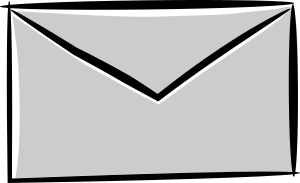 30
From the UDP specification (RFC 768)
Checksum is the 16-bit one's complement of the one's complement sum of a pseudo header of information from the IP header, the UDP header, and the data, padded with zero octets at the end (if necessary) to make a multiple of two octets. 

The pseudo header conceptually prefixed to the UDP header contains the source address, the destination address, the protocol, and the UDP length.
Some observations on checksums
Checksums don’t detect all bit errors
Consider (x, y) vs. (x – 1, y + 1) as adjacent 16-bit values in packet
Analogy: you can’t assume the package hasn’t been meddled with if its weight matches the one on the stamp. More smarts needed for that. 
But it’s a lightweight method that works well in many cases

Checksums are part of the packet; they can get corrupted too
The receiver will just declare an error if it finds an error
However, checksums don’t enable the receiver to detect where the error lies or correct the error(s)
Checksum is an error detection mechanism; not a correction mechanism.
Some observations on checksums
Checksums are insufficient for reliable data delivery
If a packet is lost, so is its checksum

UDP and TCP use the same checksum function
TCP also uses the lightweight error detection capability
However, TCP has more mature mechanisms for reliable data delivery (more to come on this)
Playing with checksums
Can you create two UDP packets with the same checksum?
Summary of UDP
UDP is a thin shim around network layer’s best-effort delivery
One-off request/response messages
Lightweight transport for loss-tolerant delay-sensitive applications

Provides basic multiplexing/demultiplexing for application
No reliability, performance, or ordering guarantees
Can do basic error detection (bit flips) using checksums
Error detection is necessary to deliver data reliably, but it is insufficient